Урок № 1
Урок № 1
Шарики-темари
Темари - это необычное слово широко известно во всем мире любителям рукоделия. Так называются традиционные японские вышитые шары, которые когда-то служили детской игрушкой, а теперь стали формой прикладного искусства, которое имеет множество поклонников не только в Японии, но и во всем мире.
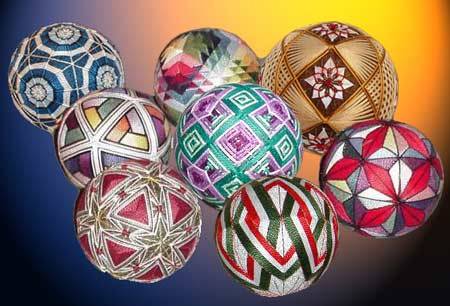 Из истории Темари
Когда-то давно это искусство было известно только в Китае, откуда и попало в Японию, а теперь от темари без ума весь мир: существует множество различных кружков и секций, где рукодельницы обмениваются схемами и секретами мастерства. И вот с недавних пор искусство темари пришло и в Россию. 
Темари – традиционная игрушка с солидным стажем, которую делали своим детям мамы в Китае и Японии. Раньше для основы темари использовались старые шёлковые кимоно, которые разрезались на полосы и сворачивались в клубочек. Первоначально в Японию из Китая пришла игра в ножной мяч – «кемари» и в неё играли только знатные люди. Мячи были сделаны из кожи и не отличались богатым убранством. Впоследствии игра стала достоянием широких масс, в частности, известно, что подобные используемым в кемари шарики «участвовали» в уличных представлениях (XIII-XVI вв.).
Шаг 1. Изготовление шарика – основы.
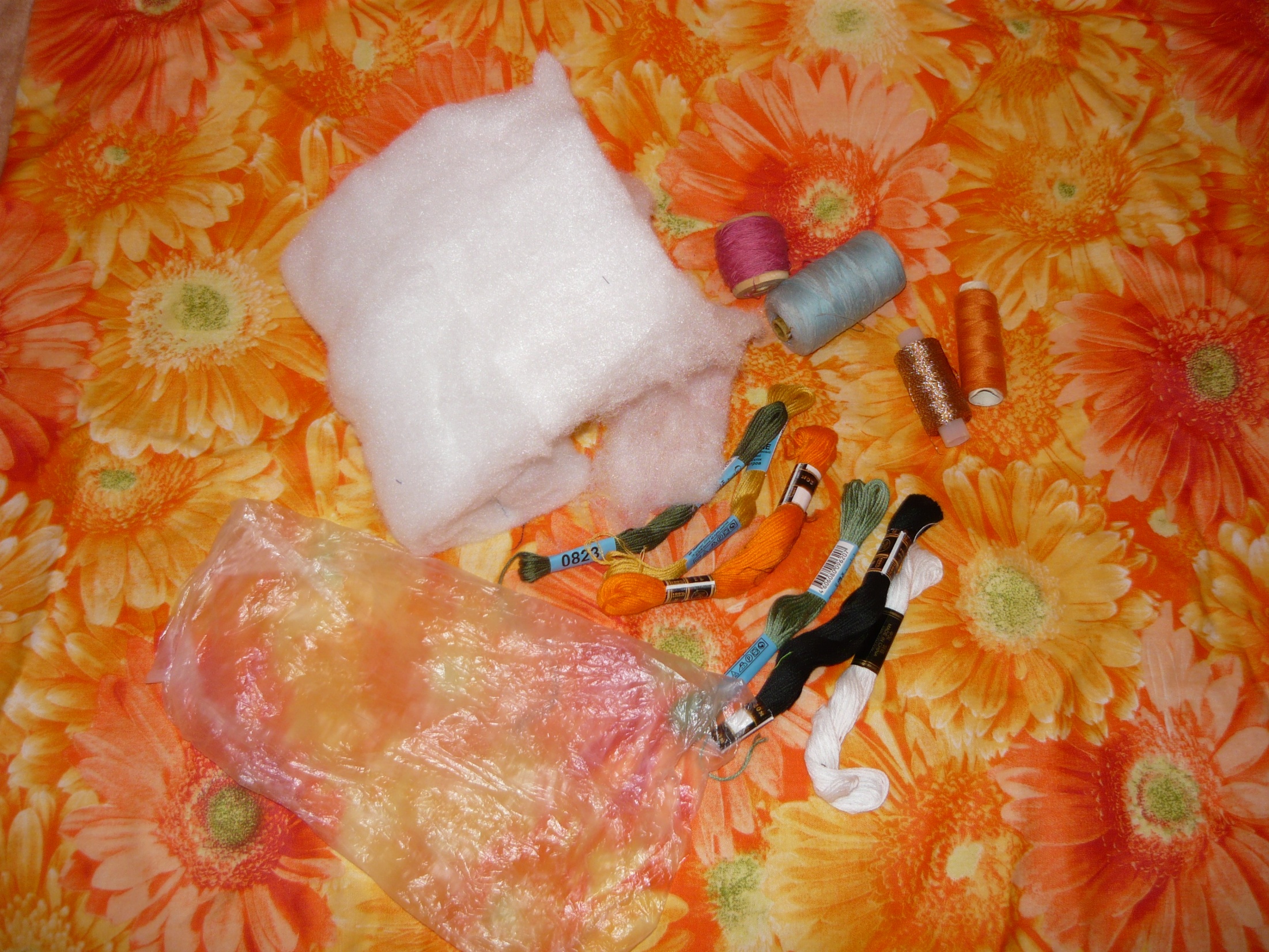 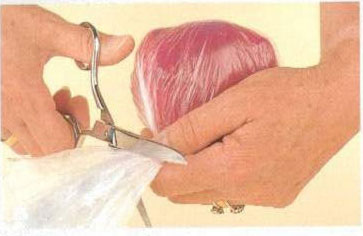 В полиэтиленовый пакет вкладываем всякие обрезки тканей или  плотный комок  синтепона.  Оптимальный размер шарика обычно с теннисный мячик, но можно варьировать в ту или иную сторону
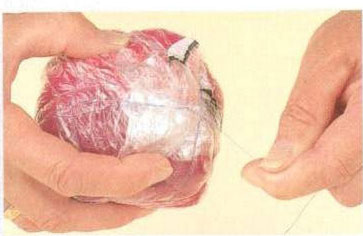 Обкручивают нитками как можно плотнее, каждый раз поворачивая работу, чтобы образовывался шарик.
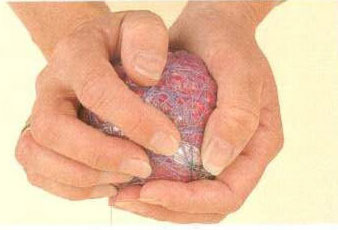 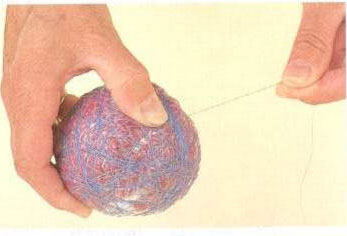 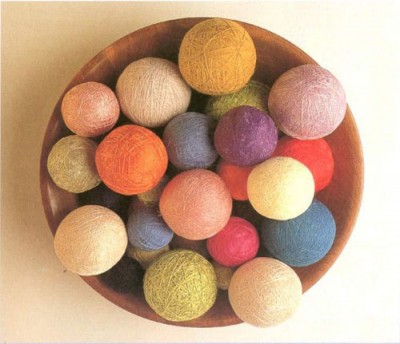 Шаг 2. Разметка.
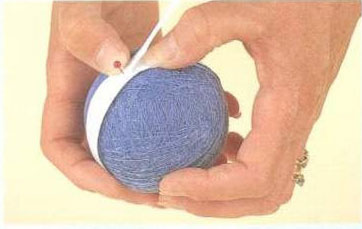 Необходимо  наметить места ра сположения вышиваемых элементов – сделать разметку. Она может быть очень простой (деление на  4 части) или  очень сложной, но это для мастеров.
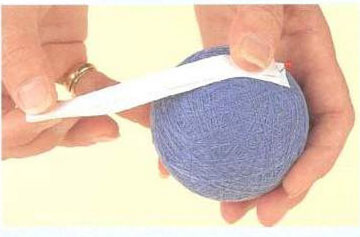 Разметку удобно делать с помощью разноцветных булавок и полоски бумаги чуть длиннее диаметра шарика
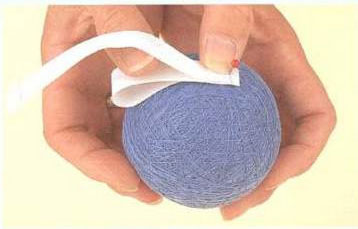 Размечаем «полюса» и «экватор», складывая полоску бумаги. Вставляем булавки.
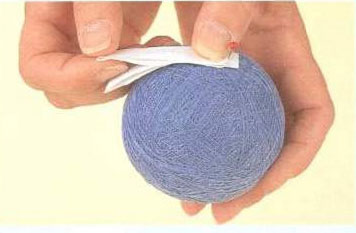 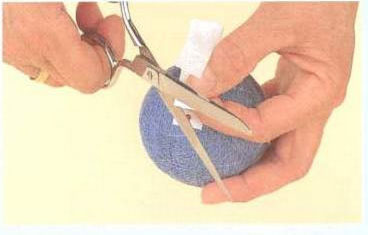 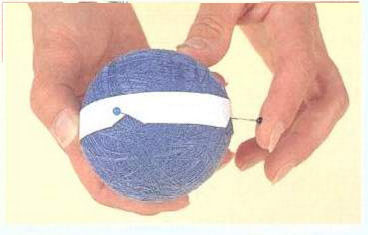 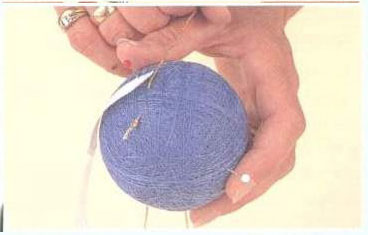 На «экваторе» вставляем  булавки, равноудаленные друг от друга в зависимости от количества частей, на которые будем делить шарик (4, 5,6, 8, 10 и т.д.)
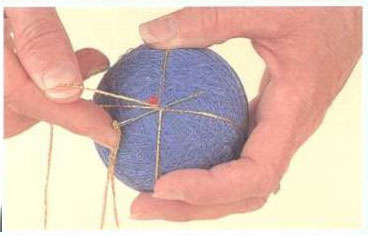 Начинать  обучение лучше с простого узора «квадрат». Но несмотря на простоту ,шарик можно вышить очень красиво, зависит от подбора сочетания ниток
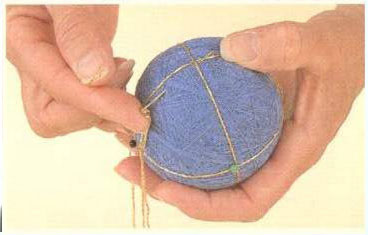 Разметку делают иголкой «гобеленовой» и толстой ниткой. В конце обязательно закрепить и спрятать обрезанный кончик внутри
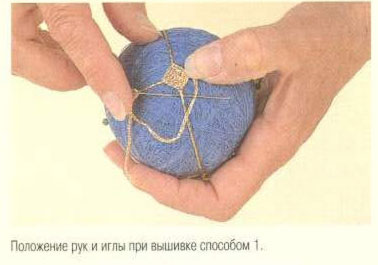 Для вышивки темари можно использовать различные нитки, но лучше всего подходит  «ирис».
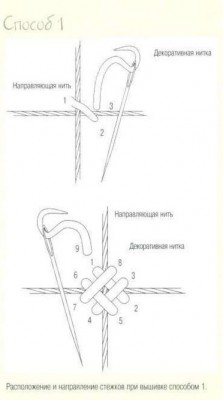 Начинаем работу  у  пересечения линий разметки, прячем узелок внутри. Игла вставляется под нитку справа налево, затем поворачиваем работу против часовой стрелки, а значит игла переходит по часовой стрелке под соседнюю нить разметки
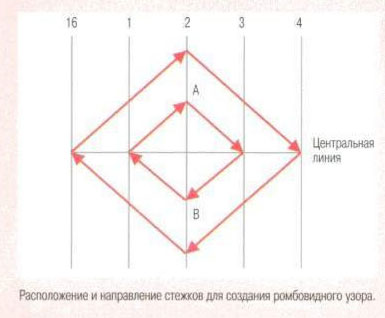 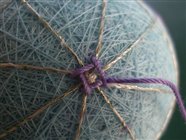 Первый ряд готов
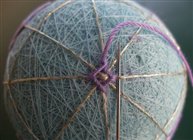 Далее по такой же схеме можно сделать еще несколько рядов и сменить цвет нитки
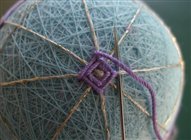 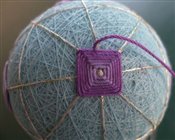 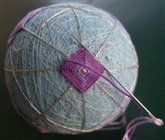 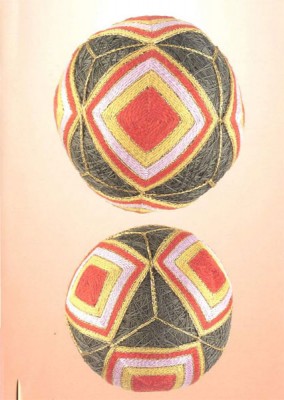 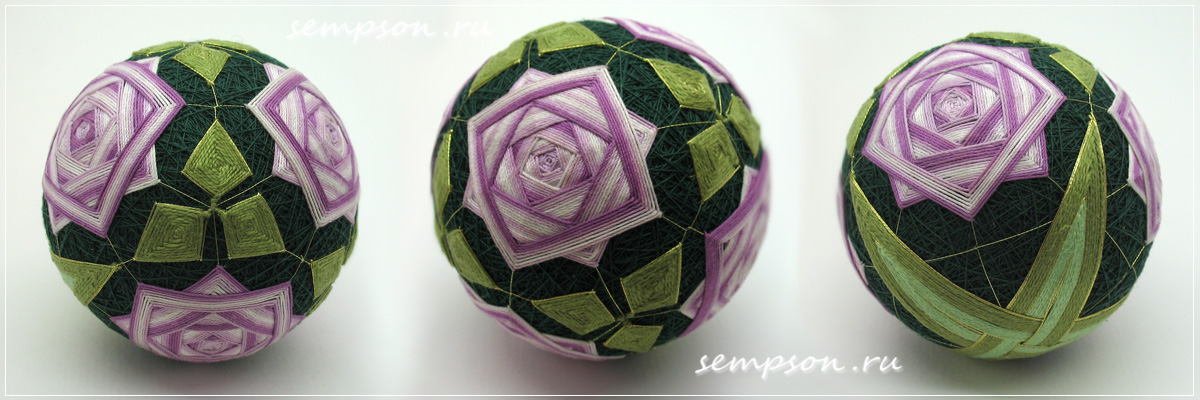 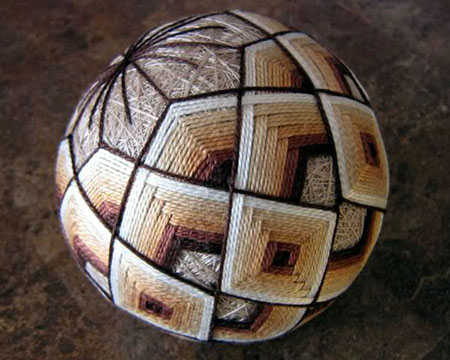